Priprema za pisanje završnog rada1. dio:Pretraživanje, vrednovanje i citiranje informacijskih izvora
Za učenike završnih razreda Hotelijersko-turističke i ugostiteljske škole Zadar
Pripremila: Danijela Riger-Knez, prof., stručni suradnik mentor
1. satUvodna pitanja
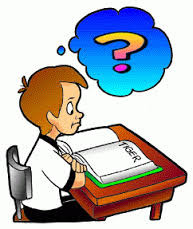 Pišete li seminarske radove?
Koliko ste upoznati s načinom pisanja seminarskih radova?
Na koji način biste započeli pretraživanje literature?
Smatrate li da su vam potrebne vještine pretraživanja informacija, pisanja i poznavanja strukture seminarskih radova ili završnog rada na maturi?
Tijek istraživanja
Definiranje zadatka i upoznavanje s temom
Pronalaženje osnovnih informacija o ključnim pojmovima u udžbenicima, enciklopedijama i drugim priručnicima radi smještanja problematike u kontekst
Pronalaženje literature i pristup informacijama
Pretraživanje interneta
Korištenje i vrednovanje izvora
Sinteza informacija
Citiranje literature
Kako započeti istraživanje i definirati informacijski problem
Na početku je potrebno postaviti nekoliko pitanja:
Koja je ključna ideja istraživanja (maturalnog rada)
Koje se specifičnosti opisuju ili dokazuju
Kojem području znanosti pripada problem
Po kojim ključnim riječima pretraživati?
Uloga školske knjižnice
Školski knjižničar u suradnji s predmetnim nastavnikom upoznaje učenika s građom koju knjižnica posjeduje iz određenog nastavnog predmeta ili struke
Učenici dobivaju uvid u:
Kompletnu referentnu zbirku (enciklopedije, rječnike, leksikone, atlase, priručnike, monografije i sl.)
Stručnu literaturu koju mogu posuditi i koristiti izvan knjižnice
Periodiku koju knjižnica posjeduje
Elektroničku građu
Kako pronaći knjigu i/ili časopis u knjižnici
Katalozi
Školska knjižnica omogućuje učenicima računalno pretraživanje online kataloga knjižnica Zadarske županije tako da učenik može dobiti točne informacije o literaturi u slučaju da njegova školska knjižnica ne posjeduje potrebne naslove
Usluga na internetu: Pitajte knjižničaraURL: http://www.knjiznica.hr/pitajte-knjiznicare/
Informacije na internetu
Za svoj maturalni rad učenici mogu koristiti izvore s interneta, ali s oprezom budući da takvi sadržaji nisu uvijek pouzdani, treba ih provjeriti (vrednovati)
Kakve su nam informacije dostupne na WWW-u
Većina informacija ne podliježe recenziji (medicinske informacije može objaviti i stručnjak i nekvalificirana osoba)
Informacije nisu organizirane na jedinstven način (ne postoji središnje mjesto koje sređuje i obrađuje sav objavljeni materijal)
Informacije nisu trajne (neke se stranice obnavljaju redovito, dok druge zastarijevaju ili nestaju)
Nije sve na Web-u, niti su sve informacije besplatne

Iako je web popularno mjesto za pretraživanje, pronađene informacije koristite oprezno i kritično, obavezno se zapitajte o kvaliteti pronađenih izvora.
Informacije na internetu- strategije pretraživanja za elektroničke izvore
Vrednovanje informacija
Danas nije teško pronaći „nekakvu” informaciju, bilo u tiskanom obliku, bilo na internetu. Međutim, treba pronaći relevantnu, potrebnu i kvalitetnu informaciju.
Danas svatko objavljujući na webu, postaje izdavač, a vrednovanje informacije prepušteno je korisniku.
Kako vrednovati informaciju
Nekoliko kriterija:
Svrha
	- kod tiskanih i elektroničkih izvora treba vidjeti da li izvor informira i objašnjava činjenice ili pokušava propagirati i prodati proizvod
	- komu je namijenjen: npr. Za znanstveno istraživanje nećemo koristiti priručnik za osnovnu školu
Autorstvo
	- Tiskani izvor: tko je izdao publikaciju? (kvalitetu jamči npr. Sveučilišno izdanje)
	- Za tiskani i web izvor: tko je autor izvora_ Poznati stručnjak ili nekvalificirana osoba? Djeluje li autor na sveučilištu? Treba provjeriti biografske podatke! Je li objavljivao u recenziranim časopisima?
	- Za mrežnu stranicu: postoje li podaci o mogućnosti kontaktiranja autora?
Sadržaj
	- procjenjuje se utvrđujući točnost i valjanost podataka: temelji li se informacija na znanstvenom istraživanju; koja literatura potkrepljuje informacije; jesu li informacije točne i pouzdane, temelje li se na istraživanju ili osobnom stavu.
	- kod sadržaja se treba utvrditi i objektivnost: jesu li prikazana različita gledišta, je li raspoloživ popis literature koji potvrđuje autorova gledišta?
Obuhvat
	- Pokriva li izvor osnove ili široko obuhvaća neko područje?
	- Za tiskani izvor: je li izvor primarni ili sekundarni?
	- Za web izvor: postoji li link „o nama” koji objašnjava tematsku pokrivenost 	   	  izvora?
Aktualnost
	- Za tiskani i mrežni izvor: Je li „svježina” izvora bitna za informacijski problem?
	- Za mrežni izvor: Kada je stranica objavljena? Kada je posljednji put obnovljena? Pogledati podatke obično na dnu mrežne stranice!
Korištenje
	- Lakoća korištenja odnosi se primarno na Internet stranice: lakoća pristupa i dolaženja do potrebne informacije unutar stranice, jasnoća navigacije, mogućnost prikaza samo teksta, pomoć u korištenju izvora.
Citiranje literature
U pisanom djelu potrebno je odvojiti autorov tekst ili misao od tuđih što se postiže navođenjem izvora iz kojega su podaci preuzeti, tj. citiranjem.
Citiranjem:
Podupirete vlastite informacije, misli i teze
Potvrđujete rad i odajete priznanje originalnom autoru
Upućujete čitatelja za daljnja istraživanja.

Ako ne citirate, stvarate plagijat:
 	- Neovlašteno prisvajanje tuđeg duhovnog stvaralaštva s namjerom da se ono prikaže kao svoje predstavlja povredu autorskog prava i podliježe sankcijama u zakonodavstvu svih zemalja.
Što je parafraza, a što plagijat?
Plagijat – djelo nastalo prepisivanjem; prisvajanje tuđega rada uloženog u to djelo.
Parafraza: vlastitim riječima prepričavati ono što je drugi već izrekao/napisao. Za razliku od prepisivanja (plagijata), parafraziranje je dozvoljeno pod pretpostavkom da u fusnotama, ili na kraju rada u popisu literature, navedemo djelo kojim smo se koristili.
Citat: doslovno prenošenje riječi ili dijela teksta; navodi od riječi do riječi.
S hrvatskih portala…
HRVATSKA POLITIKA PUNA PLAGIJATORA: Ovo su najpoznatiji hrvatski plagijatori diploma!

Tvoje pjesme zvuče poznato: Moraliziraju o autorskim pravima, a i sami "posuđivali" od drugih!  ZANIMLJIVO je i to da je velik dio autora koji su se uključili u ZAMP-ovu akciju mnogo puta do sad javno optuživan za plagiranje.

Branimir Glavaš ukrao je hit Laibacha, prijete mu tužbom Svjetski slavni bend šokiran je što je HDSSB iskoristio njihovu pjesmu za politički propagandni film na 7. saboru stranke. Čelnik stranke Dragan Vulin bio je zatečen…

Sud proglasio Gorana Bregovića plagijatorom - Goran Bregović isplatio je francuskom glazbeniku Enricu Maciasu odštetu od milijun eura jer je plagirao i bez dozvole koristio njegovu glazbu u filmu "Arizona Dream" Emira Kusturice
Što i kako citirati?
Postoje dva mjesta na kojima citiramo:
	- u tekstu (u zagradama ili u pozivnim bilješkama, tj. fusnotama.
	- na kraju rada (u popisu literature, tj. bibliografiji)
Citat mora obuhvaćati sljedeće podatke:
Tko je autor izvora
Naslov
Gdje je izvor objavljen, i to
Za knjigu: izdavač i mjesto izdanja
Za članak: koji časopis, godište, broj, stranice od-do
Godina objavljivanja
Upute za citiranje različitih vrsta izvora:
Knjiga
Prezime, Ime autora. Naslov: podnaslov. Podatak o izdanju ako postoji. Mjesto izdavanja: Nakladnik, godina izdavanja.
• kod knjiga koje imaju dva ili tri autora navodi se: Prezime, Ime prvog autora; Prezime, Ime drugog autora; Prezime, Ime trećeg autora.
• kod knjiga koje imaju četiri i više autora navodi se: Prezime, Ime prvog autora…[et al.].
• kod knjiga koje nemaju podatak o autoru navodi se: Naslov / podatak o uredniku.
Primjer citiranja knjige koja ima jednog autora:
Manguel, Alberto. Povijest čitanja. Zagreb: Prometej, 2001.
Primjer citiranja knjige koja ima do tri autora:
Babić, Stjepan; Finka, Božidar; Moguš, Milan. Hrvatski pravopis. Zagreb : Školska knjiga,
1995.
Primjer citiranja knjige koja ima četiri i više autora:
Srića, Velimir…[et al]. Menedžerska informatika. Zagreb : MEP Consult : Delfin : HITA
Poslovna akademija, 1999.
Primjer citiranja knjige koja nema podatak o autoru:
Antologija hrvatske kratke priče / priredio Miroslav Šicel. Zagreb : Disput, 2001
Vježba 1.Primjer citiranja knjige koja ima jednog autora:Manguel, Alberto. Povijest čitanja. Zagreb: Prometej, 2001.
Salinger, J. D. Lovac u žitu. Zagreb : ABC naklada, 2004.
Vježba 2. – kod knjiga koje imaju dva ili tri autora navodi se: Prezime, Ime prvog autora; Prezime, Ime drugog autora; Prezime, Ime trećeg autora. Naslov: podnaslov. Podatak o izdanju ako postoji. Mjesto izdavanja: Nakladnik, godina izdavanja. Str od-do.Iz dolje navedene knjige koristili smo kao izvor stranice od 47. do 52.
Weber, Sanda; Mikačić, Vesna. Osnove turizma: udžbenik za prve razrede srednjih škola ugostiteljsko-turističkog područja rada. 11. izdanje. Zagreb: Školska knjiga, 2007. Str. 47-52.
Poglavlje u knjizi
Prezime, Ime autora. Naslov poglavlja. // Naslov knjige / Ime i prezime autora knjige. Mjesto izdavanja: Nakladnik, godina izdavanja. Početna i završna stranica.
Primjer:
Petrak, Jelka. Traženje informacija u medicini. // Uvod u znanstveni rad u medicini / Matko Marušić i suradnici. 3. izd. Zagreb: Medicinska naklada, 2004. Str. 116-124.
Natuknica u enciklopediji
Prezime, Ime autora natuknice (ako postoji). Naslov natuknice. // Naslov enciklopedije. Podatak o izdanju (ako postoji). Mjesto izdavanja: Nakladnik, godina izdavanja prvog i zadnjeg sveska (ukoliko enciklopedija ima više svezaka). Godina izdavanja sveska u kojemu se nalazi natuknica. Stranica.
Primjer:
Bibliografija. // Hvatska enciklopedija. Zagreb: Leksikografski zavod Miroslav Krleža, 1999-2009. Sv. 2. 2000. Str. 101-102.
Članak u časopisu
Prezime, Ime autora. Naslov rada: podnaslov. // Naslov časopisa oznaka sveska/godišta, broj(godina), početna-završna stranica.
Primjer:
Aparac-Jelušić, Tatjana. Knjižnična znanost u posljednjem desetljeću dvadesetog stoljeća. // Vjesnik bibliotekara Hrvatske 40, 1/2(1997), str. 139-152.
Članak u novinama
Prezime, Ime autora. Naslov rada : podnaslov. // Naslov novina oznaka sveska/godišta, broj(dan, datum), početna-završna stranica.
Primjer:
Pofuk, Branimir. Veličanstvena opera. // Jutarnji list 55, 102.020(subota, 4.2.2006.), str. 44.
ako je autor potpisan samo inicijalima, navode se iza naslova i znaka /
Primjer:
Cimet za budnost u vožnji / I.V. // Večernji list 46, 15.170(subota, 4.2. 2006), str. 86.
Članak u elektroničkom časopisu:
Prezime, Ime autora. Naslov rada: podnaslov. // Naslov časopisa oznaka sveska/godišta, broj(godina). Potpuna URL adresa (datum pristupa dokumentu)
Primjer:
Petr, Kornelija; Vrana, Radovan; Aparac-Jelušić, Tatjana. Obrazovanje na daljinu: mogući model u području knjižnične i informacijske znanosti Hrvatske. // Časopis Edupoint 2, 2(2002). URL: http://edupoint.carnet.hr/casopis/aktualni/index.html (2002-01-22)
Članak na mrežnoj stranici:
Prezime, Ime autora (ako postoji). Naslov: podnaslov, datum/godina nastanka dokumenta (ako postoji). Potpuna URL adresa (datum pristupa dokumentu)
Primjer:
Lauder, John; Matheson, Ann. Newsplan 2000 project : completion report to the heritage
lottery fund, 2005. URL: http://www.bl.uk/about/cooperation/pdf/newsplan2000final.pdf
(2006-01-13)
Primjer članka na mrežnoj stranici koji nema autora:
Dynamic action plan, 2005. URL:http://www.minervaeurope.org/publications/dap/dap.pdf
(2005-11-20)
Mrežna stranica:
Naslov stranice. Potpuna URL adresa (datum pristupa stranici)
Primjer:
Hrvatsko knjižničarsko društvo. URL: http://www.hkdrustvo.hr/ (2006-03-01)
Vježba 3. Posjeti mrežnu stranicu Pitajte knjižničare i citiraj je kao informacijski izvor!
Pitajte knjižničare. URL: http://http://www.knjiznica.hr/pitajte-knjiznicare/ (2015-04-27)
Vježba 4. Članak na mrežnoj stranici:Prezime, Ime autora (ako postoji). Naslov: podnaslov, datum/godina nastanka dokumenta (ako postoji). Potpuna URL adresa (datum pristupa dokumentu)
Čuka, Ankica. Životinjski svijet Australije, 2005. URL:http://http://www.geografija.hr/svijet/zivotinjski-svijet-australije/ (2015-04-28)
Zadaci za vježbu!
Posjetite školsku mrežnu stranicu www.htus.hr
Otvorite stranicu školske knjižnice ili naslov Korisni linkovi  s desne strane
Otvorite poveznicu Upute za citiranje kako biste riješili zadatak!
Rješenja – časopisi!
Kašuba, Vilena. Bergen: Vrata fjordova. // Priroda: Hrvatsko prirodoslovno društvo  998, 2/11 (2011), str. 10-14.

Sedam svjetskih čuda. //  Turist plus: revija za turizam, gospodarstvo i kulturu življenja 140, (2010), str. 42-44.
 
Tončinić, Mira. Tehnika u ugostiteljstvu: Visoka tehnologija u profesionalnoj kuhinji. // Ugostiteljstvo i turizam 07-08 (2008), str. 64-66.

Gatti, Petra. Turizam, blagostanje i distribucija dohotka u Hrvatskoj. // Turizam 61, 1(2013), str. 53-69.
Rješenja – natuknica u enciklopediji!
Američki građanski rat. // Hrvatska opća enciklopedija. Zagreb: Leksikografski zavod Miroslav Krleža. Sv. 1. 1999. Str. 190 -191.

Belgija. // Hrvatska opća enciklopedija. Zagreb: Leksikografski zavod Miroslav Krleža. Sv. 2. 1999. Str. 26 – 32.
Rješenja – mrežne stranice!
Hotelijersko-turistička i ugostiteljska škola Zadar. URL: http://www.ss-hotelijerskoturistickaiugostiteljska-zd.skole.hr/ (2015-11-06)

Djeca medija. URL: http://www.djecamedija.org/ (2015-11-06)
Domaći rad!
Teme svojih završnih radova možete poslati na adresu knjiznicazd@gmail.com kako bismo vam pomogli u traženju literature.
2. satIzrada završnog (maturalnog) radaPreuzeto od: Katić, Elvira; Rušev Mogilevskij, Jelena. Maturalni rad – od plana do realizacije. URL: http://www.knjiznicari.hr/UDK02/index.php/Maturalni_rad-od_plana_do_realizacije_-_Elvira_Kati%C4%87,_Jelena_Ru%C5%A1ev_Mogilevskij (2017-01-20)
Završni ili maturalni rad je samostalni stručni rad koji učenik izrađuje na završetku svoga srednjoškolskog obrazovanja uz vođenje profesora – mentora koji ga usmjerava i vodi tijekom izrade završnog rada
Plan izrade završnog rada
Prikupljanje literature
Čitanje i bilježenje važnih podataka
Raspored građe
Izrada plana rada
Pisanje rada prema pripremljenom planu
Ispravljanje rada, dorađivanje u dogovoru s mentorom
Tehnička obrada i prijepis
Struktura završnog rada
Završni ili maturalni rad sastoji se od:
Naslovne stranice
Sadržaja
Uvoda
Razrade
Zaključka
Dodatka ili priloga
Bibliografije ili popisa literature
Sadržaj
Obično se stavlja na početak rada zbog preglednosti
Predstavlja strukturu rada i odnos pojedinih dijelova, a čine ga naslovi i podnaslovi rada koji su numerirani najčešće arapskim brojkama
Primjer:1. UVOD
     2. NASLOV PRVOG POGLAVLJA     2.1. PRVI PODNASLOV
     2.2. DRUGI PODNASLOV
     2.3……
     3. NASLOV DRUGOG POGLAVLJA …
     … POPIS LITERATURE
	Prilog br. 1
	Prilog br. 2 ….
Izgled naslovne stranice
U lijevom gornjem kutu navodi se naziv i adresa škole
Na sredini stranice piše se: Završni rad iz (naziv predmeta), ispod toga naziv teme, tj. naslov završnog rada
Lijevo pri dnu stranice: Mentor, a ispod toga ime i prezime profesora i titula
Desno pri dnu stranice: Učenik, a ispod toga ime i prezime učenika te razred
Pri dnu na sredini stranice navodi se grad, mjesec i godina
Primjer naslovne stranice
Hotelijersko-turistička
i ugostiteljska škola
Zadar

Završni rad iz Marketinga u turizmu
Organizacija marketinga u ugostiteljskom objektu



	Mentor:													Učenik:

Zadar, svibanj 2017.
Uvod
Obuhvaća uglavnom jednu do dvije stranice teksta
Precizira predmet rada tj. Ističe o čemu će se u radu pisati
Objašnjava organizaciju i plan izrade rada, npr. Od koliko se dijelova sastoji rad, koje vrste informacija sadrži (tekstualne, grafičke, statističke i sl.)
Može izražavati osobni stav prema temi i razloge za izbor konkretne teme
Razrada
Obuhvaća najviše 15 – 20 stranica teksta
Predstavlja glavni dio rada  kojem se temeljito i dokumentirano razvija tema
Sastoji se od više poglavlja, koja se dalje dijele na potpoglavlja i odjeljke
Temu je potrebno logički i sustavno razvijati
U rad se mogu uključiti tablice, grafikoni, crteži, fotografije, ali samo ako ne opterećuju tekst i sistematiziraju podatke koji se koriste u tekstu
Naslovi i podnaslovi rada moraju biti naznačeni u sadržaju
Zaključak
Obuhvaća obično jednu karticu teksta
Predstavlja završni dio rada u koji se ne unosi novi materijal već se iz niza detalja izdvajaju ključni elementi koje treba zapamtiti
Može sadržavati ocjenu neke teme, stanja ili situacije te preporuke i podatke do koji je učenik došao u radu
Dodaci ili prilozi
Predstavljaju tablice, fotokopije dokumenata, grafičke i statističke podatke
Iako su izdvojeni iz teksta, ovi materijali moraju biti spomenuti i komentirani u tekstu
Ako je materijal takve prirode da ne otežava čitanje teksta, može se uvrstiti u rad (slika, grafikon  sl.)
Prilozi se obilježavaju rednim brojem i potpisuju kako bi se lakše u tekstu moglo na njih uputiti napomenu, npr: „vidi prilog br. 1)
Bibliografija ili popis literature
Predstavlja popis koji sadrži abecednim redoslijedom prezimena i imena svih autora, nazive svih dokumenata i izvora (knjiga, časopisa, članaka, AV ili elektroničke građe) te njihove izdavače, mjesto i godinu izdanja
Učenik ne smije prikrivati izvore koje je koristio, već povremeno naznačiti porijeklo podataka, shvaćanja i teza tako što će točno navesti autora, djelo ili stranicu gdje je pronašao izloženo
UPUTE-ZA-CITIRANJE_OIZ.pdf. URL:http://https://docs.google.com/viewerng/viewer?url=http://ozk.unizd.hr/wp-content/uploads/2015/01/UPUTE-ZA-CITIRANJE_OIZ.pdf (2015.04-27)
Zadnja stranica
Sadrži prostor za upis datuma predaje rada, obrane rada, mentorov kratki komentar te mjesto za upis ocjene
Primjer:	
	
	Datum predaje rada:   ______________________________

	Datum obrane rada: _____________________________ 

	Komentar:

	
	Ocjena: _________________________
Opseg maturalnog rada
Tekstualni dio završnog rada ne bi trebao biti mnogo manji, ali ni puno veći od 15 kartica teksta

Što je kartica teksta?
Kartica teksta izražava količinu teksta
Jednu karticu čini 1800 znakova pri čemu se i praznina između riječi računa kao slovni znak
Kako izračunati karticu teksta na računalu?
Koristi li se za pisanje tekstualni editor Word, treba kliknuti na izbornik Tools (Alati), zatim na opciju Word count (Brojanje riječi), a potom na opciju Character with blank spaces (Znakovi s prazninama)
Računalo će zbrojiti sva slova uključujući i praznine između riječi
Dobiveni broj podijeli se s 1800 i dobije se točan broj napisanih kartica

Ukoliko koristite Windows 7 ili 10, u otvorenom programu Word kliknete na alatnoj traci Pregled i zatim Brojanje riječi. Automatski će se otvoriti  prozorčić sa statistikom.
Koju vrstu i oblik slova koristiti?
Za pisanje službenih tekstova na računalu najčešće se koristi Times New Roman veličine 12 točaka
U pisanju može se upotrijebiti i podebljavanje, kosa slova (italik) i podcrtavanje (ne smije se u tome pretjerivati)
Uređivanje teksta
Svako novo veće poglavlje treba započeti na novoj stranici
Sve stranice, osim naslovne, moraju biti numerirane; uglavnom na vrhu ili dnu stranice
Tekst na stranici mora biti odmaknut s lijeve strane 3 cm od kraja, a s ostalih strana (desno, gore i dolje) po 2 cm od ruba stranice
Jedna stranica sadrži najviše 32 retka (1 kartica)
Tekst se piše najčešće s proredom 1,5
Kopiranje, predaja i obrana završnog rada
Učenik je dužan predati završni rad profesoru – mentoru u jednom primjerku
Rad je potrebno uvezati u meke korice sa spiralnim vezom
Završni rad se usmeno brani pred tročlanim povjerenstvom koje čine razrednik, profesor-mentor i još jedan profesor sustručnjak
Obrana završnog rada traje otprilike 15 minuta
Od kandidata se očekuje da pokaže samostalno vladanje obrađenom temom, da odgovori na pitanja ispitivača te da samostalno predstavi osnovne teze svoga rada
Obrana završnog rada pokazuje učenikovu zrelost i spremnost za daljnje školovanje ili za tržište rada
Literatura:
Katić, Elvira; Rušev Mogilevskij, Jelena. Maturalni rad – od plana do realizacije. URL: http://www.knjiznicari.hr/UDK02/index.php/Maturalni_rad-od_plana_do_realizacije_-_Elvira_Kati%C4%87,_Jelena_Ru%C5%A1ev_Mogilevskij (2017-01-20)
UPUTE-ZA-CITIRANJE_OIZ.pdf. URL:http://https://docs.google.com/viewerng/viewer?url=http://ozk.unizd.hr/wp-content/uploads/2015/01/UPUTE-ZA-CITIRANJE_OIZ.pdf (2015-04-27)
Virtualna učionica NSK. URL:http://http://www.nsk.hr/virtualna-ucionica/ (2015-04-27)
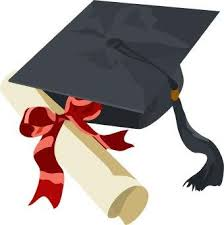 Želim vam uspješno pisanje završnog rada, polaganje državne mature, upis željenog studija i/ili pronalazak posla!

Hvala na pozornosti!